Mater Academy ofNorthern Nevada
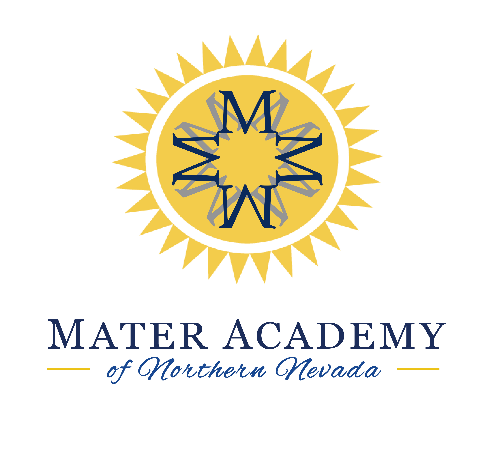 Strong focus on rigorous grade level curriculum, taught to fidelity.

iReady and Interventions to help close individual student learning gaps.

Teachers and staff dedicated to students and their learning.

Attendance focus and after school instructional recovery time for students who miss school.
Our Students Mater
Weekly data chats focused on individual student data.

On-going professional development for teachers.

Teacher visits to our Las Vegas Mater campuses.
Our teachers mater